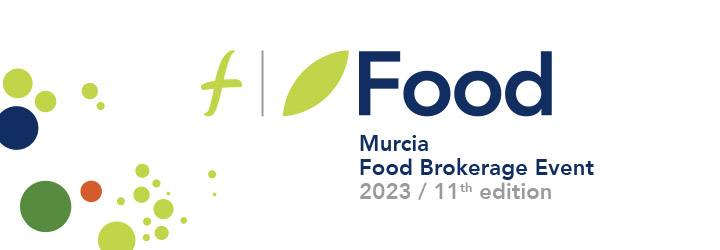 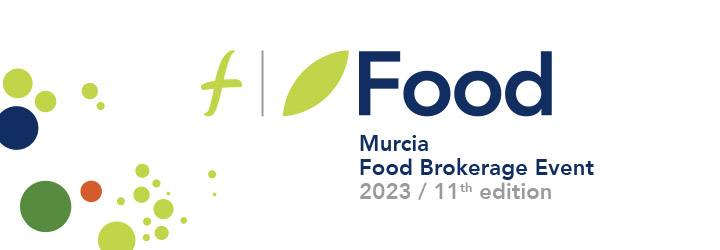 QUÉ ES EL MURCIA FOOD BROKERAGE EVENT
Brokerage 100% tecnológico
Sector Alimentación:
Diseño higiénico de instalaciones y seguridad alimentaria
Biotecnología
Economía Circular
Tecnologías de conservación. Envases activos e inteligentes
Procesos de automatización y control
Tecnologías hidráulicas en el sector alimentario
MURCIA FOOD BROKERAGE EVENT
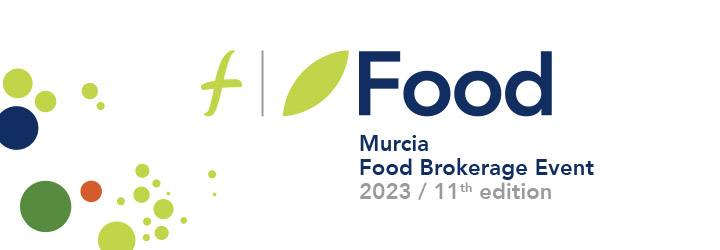 XI Edición
20 años organizando de recorrido
Crecimiento continuo
Simposio Internacional de Tecnologías alimentarias
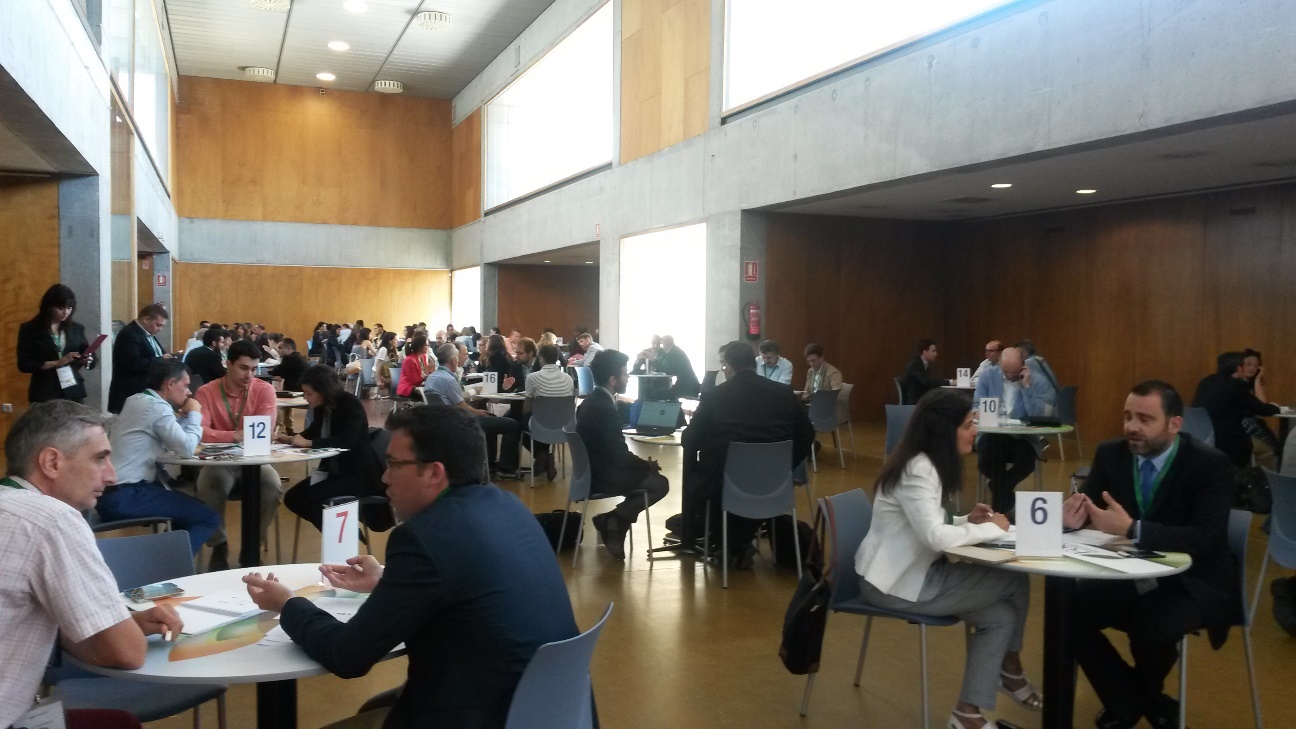 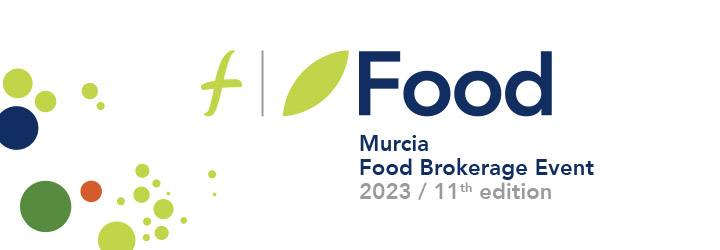 BUENAS PRÁCTICAS: DE ORGANIZACIÓN
Comité Técnico y Organizador
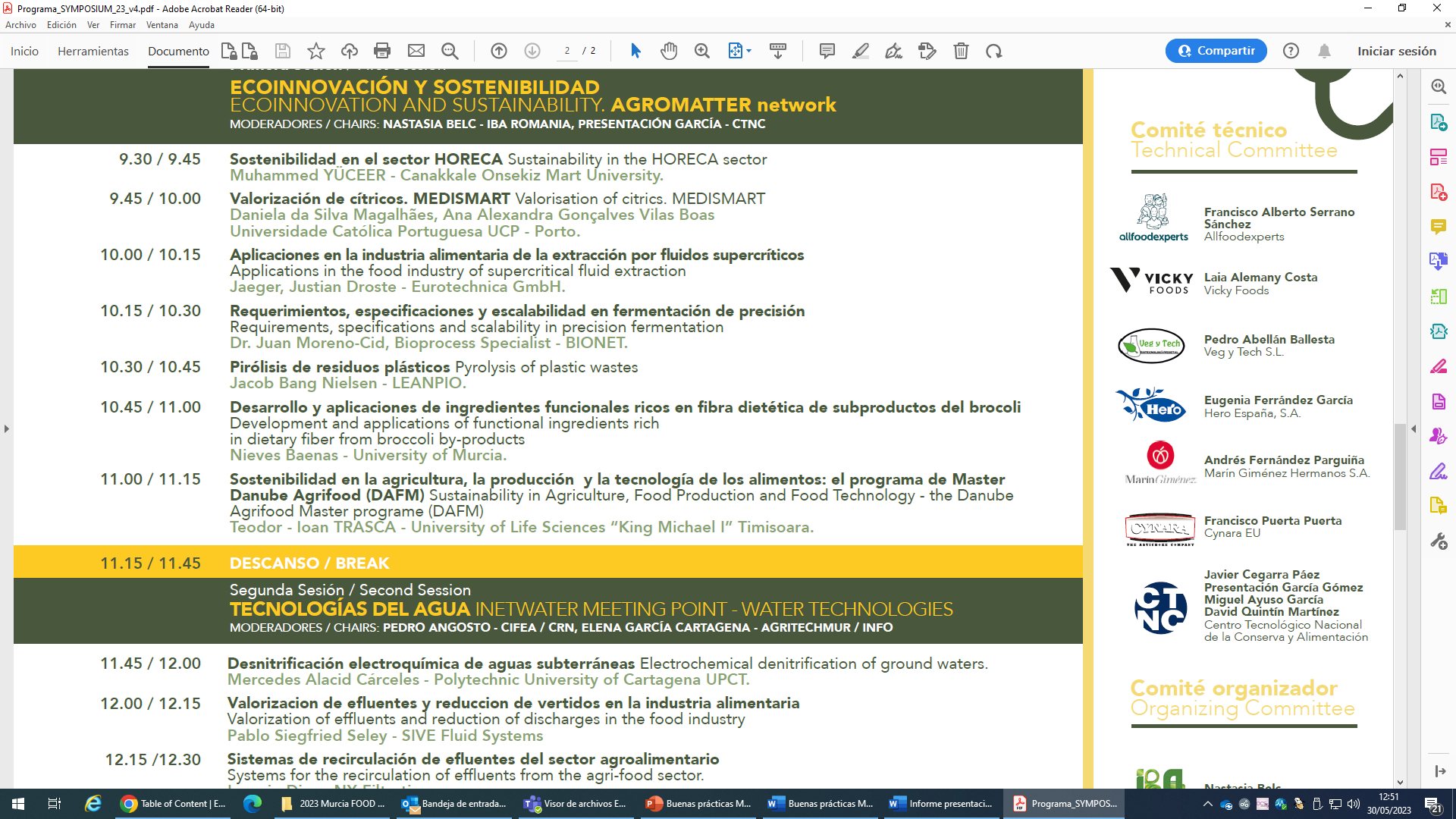 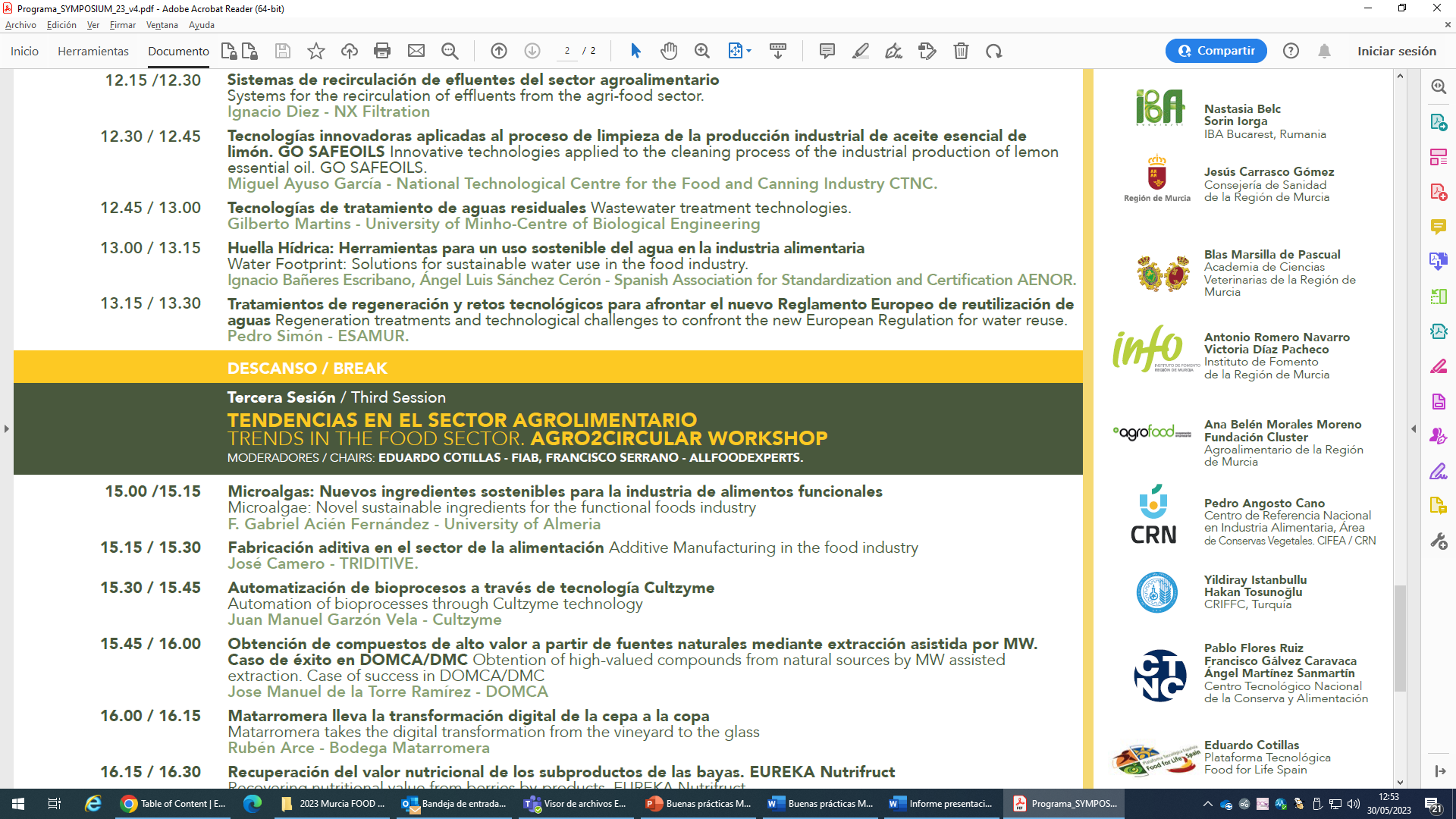 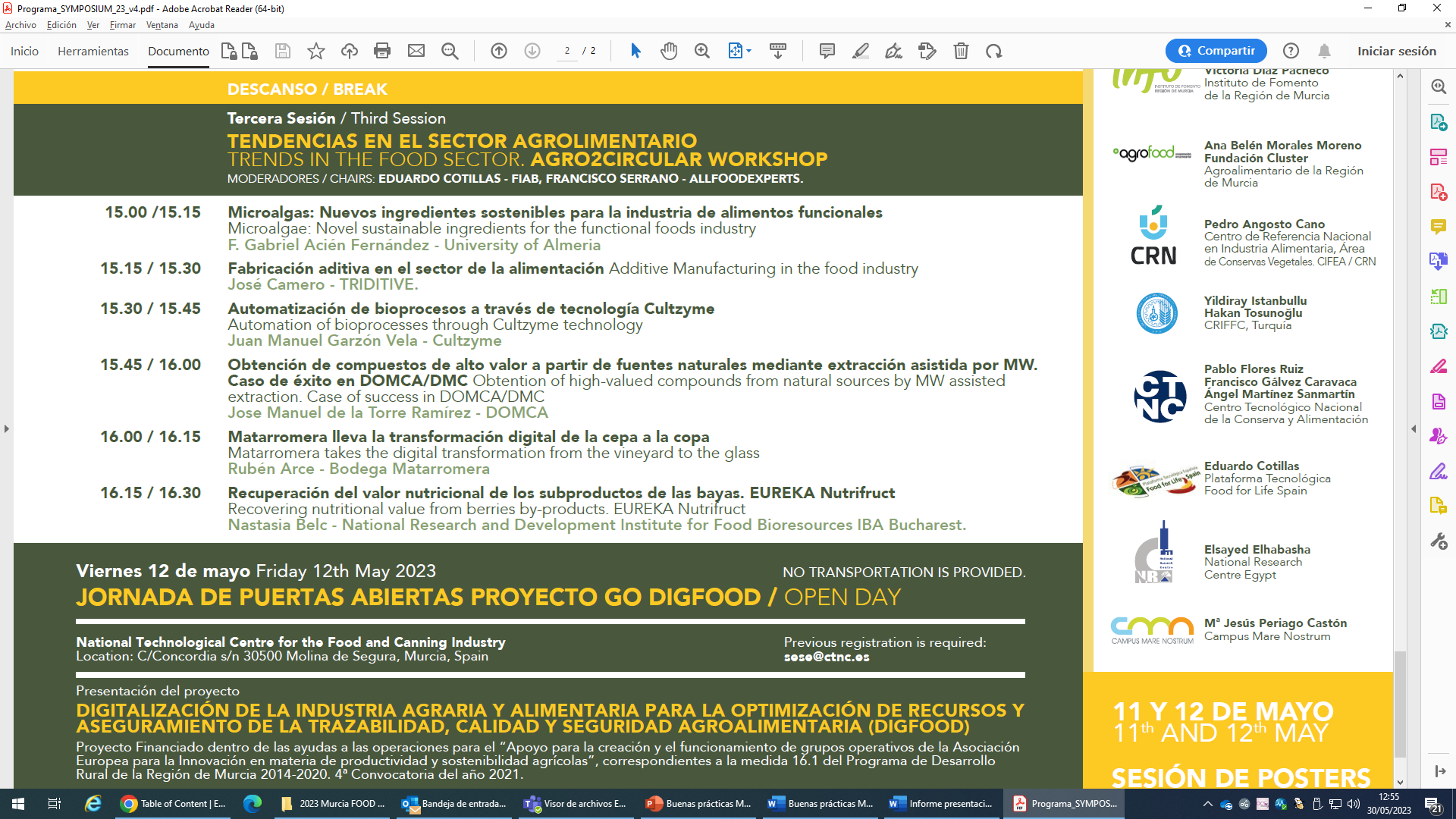 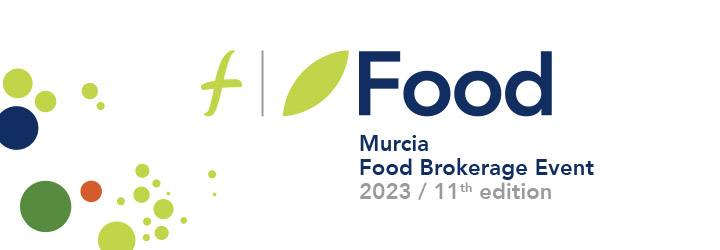 MURCIA FOOD BROKERAGE EVENT: BUENAS PRÁCTICAS DE CAPTACIÓN
Gran apoyo del SG Agrifood. 37 nodos han coorganizado el evento.
Se publica la web del B2match con un fuerte núcleo de demanda tecnológica, con lo que se empieza a trabajar 1 año antes del evento.
Captación internacional, Campaña Publicitaria en los países que hemos querido reforzar.
Contratación de nuestros Promotores de Negocio Internacionales.
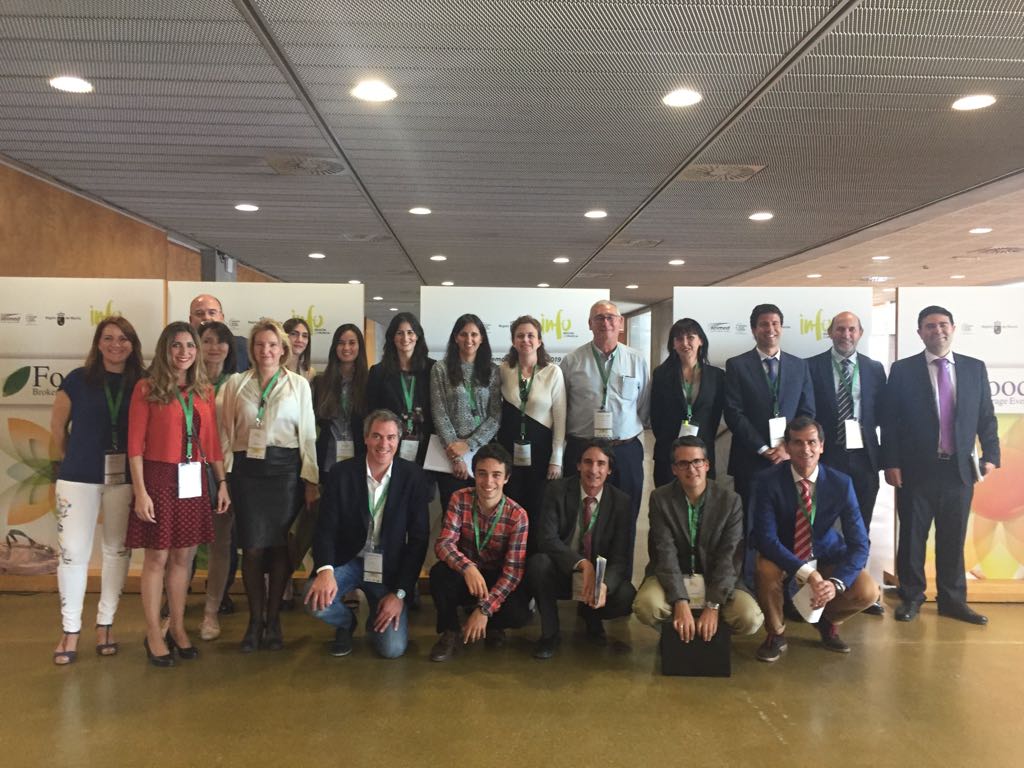 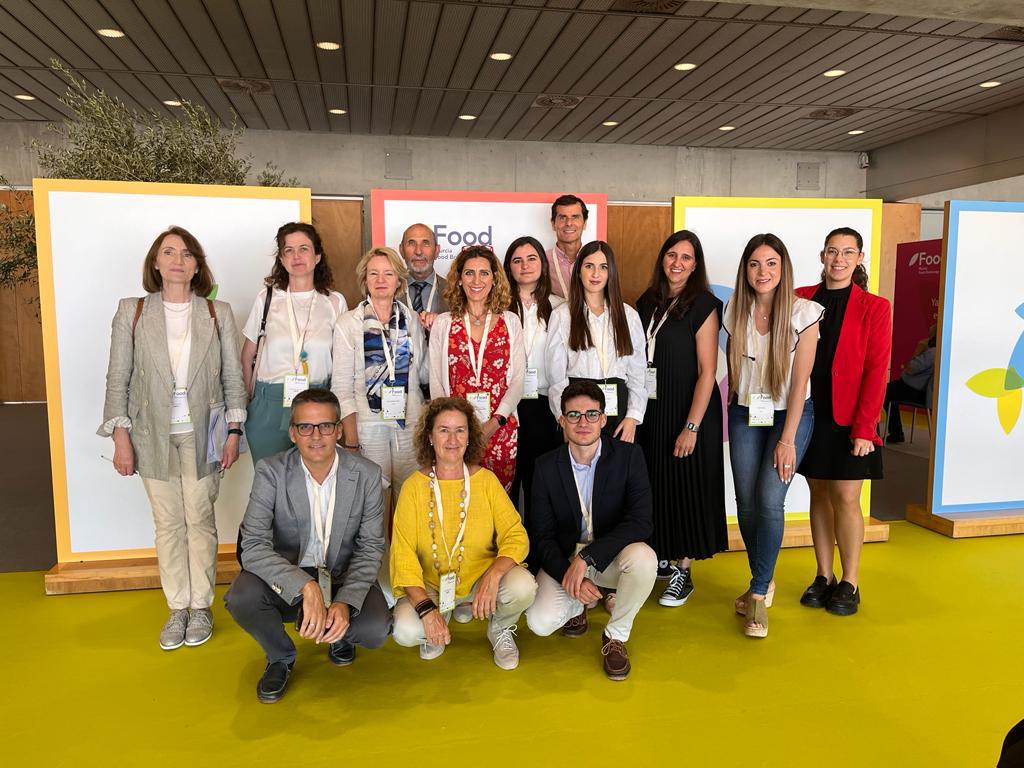 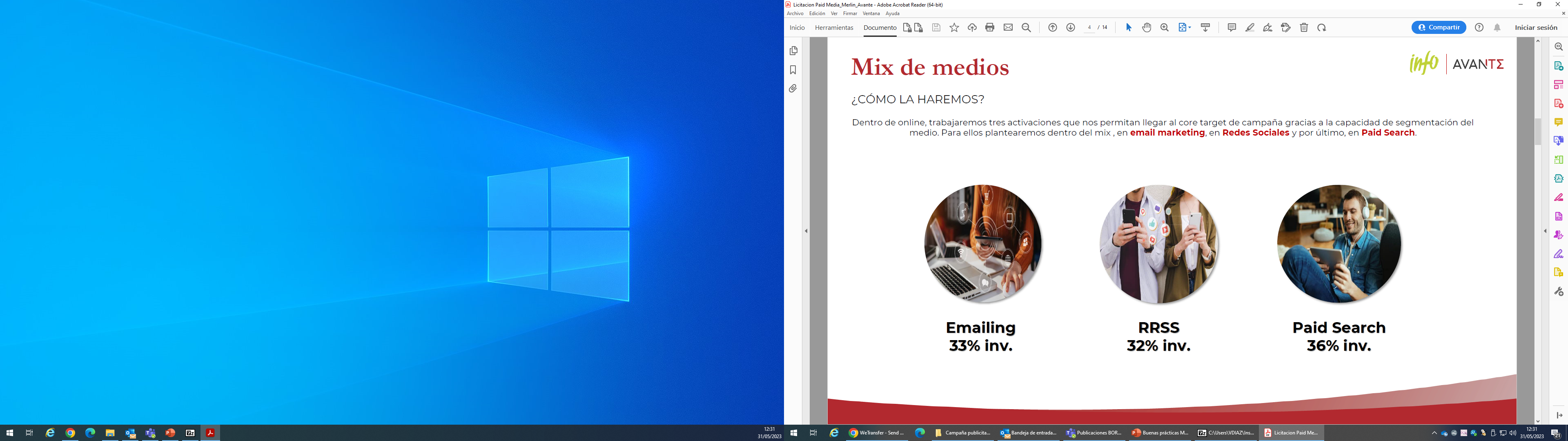 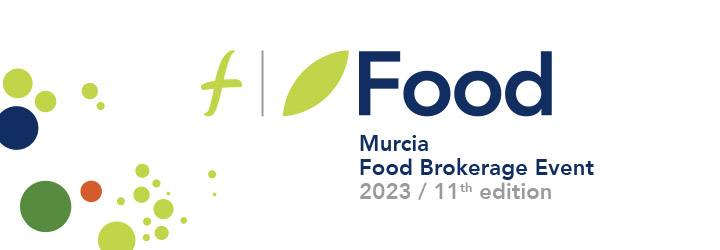 MURCIA FOOD BROKERAGE EVENT: BUENAS PRÁCTICAS DE RESULTADOS
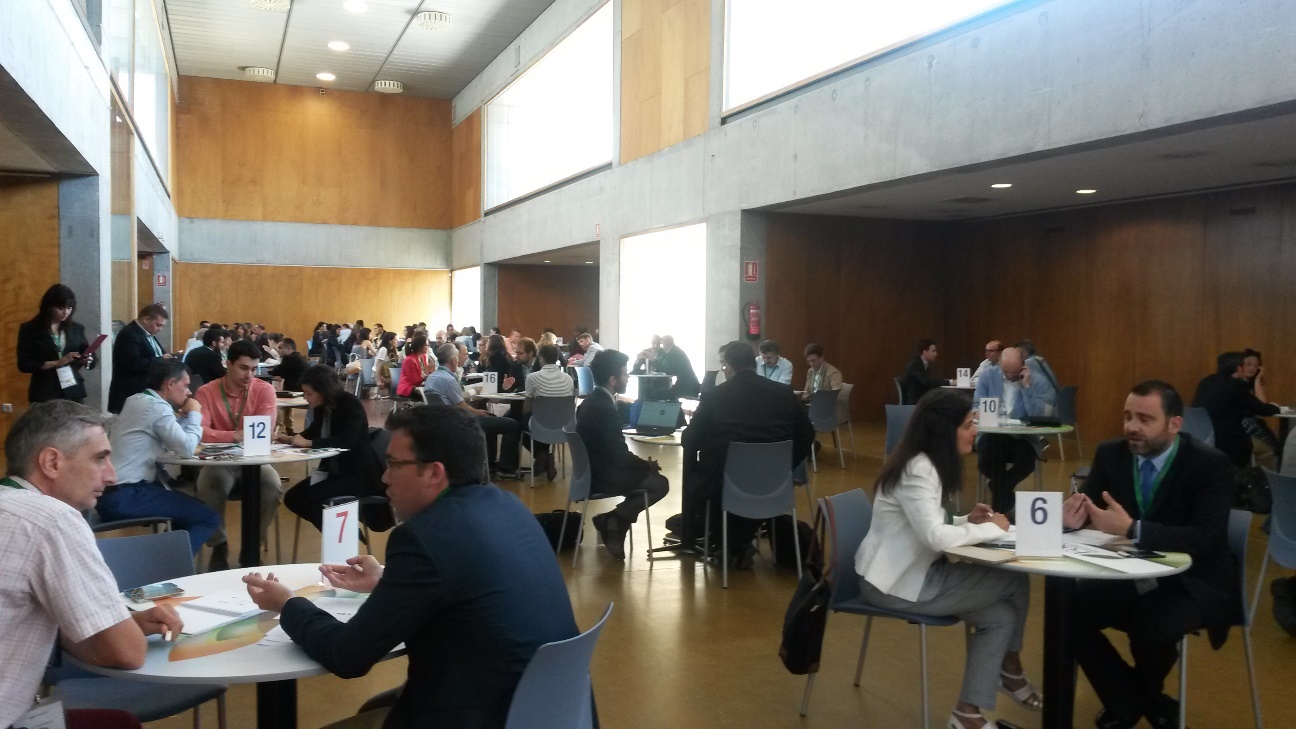 Calidad de los perfiles, Alto nivel tecnológico en los Marketplace y en aceptación de registros.
T	utorización de cada empresa participantes en el Murcia FOOD BE, Excel con los tutores, reunión coordinación de tutores.
Doble seguimiento de las reuniones (antes y después) realizadas en la edición anterior (680 en 2021), una vez detectado el caso de éxito se comunica al nodo responsable de esa empresa.
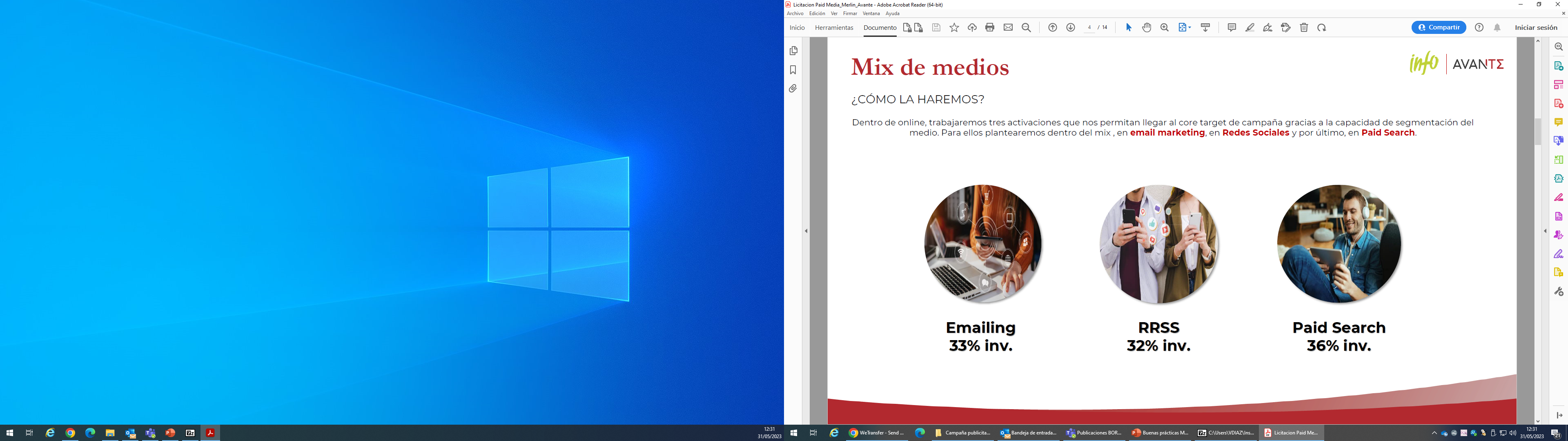 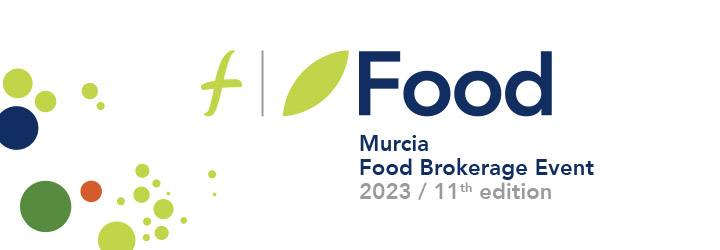 MURCIA FOOD BROKERAGE EVENT: REFLEXIÓN
BROKERAGE EVENT

Presencial
Virtual
Híbrido
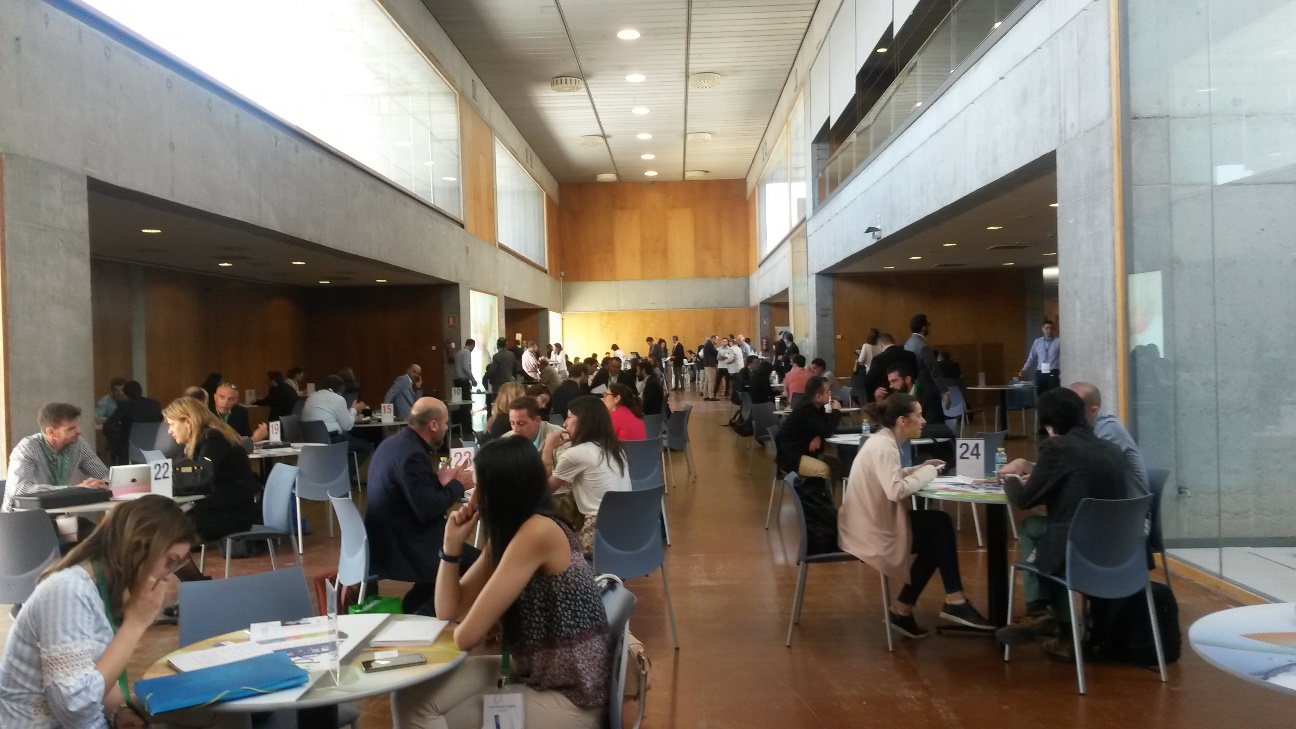 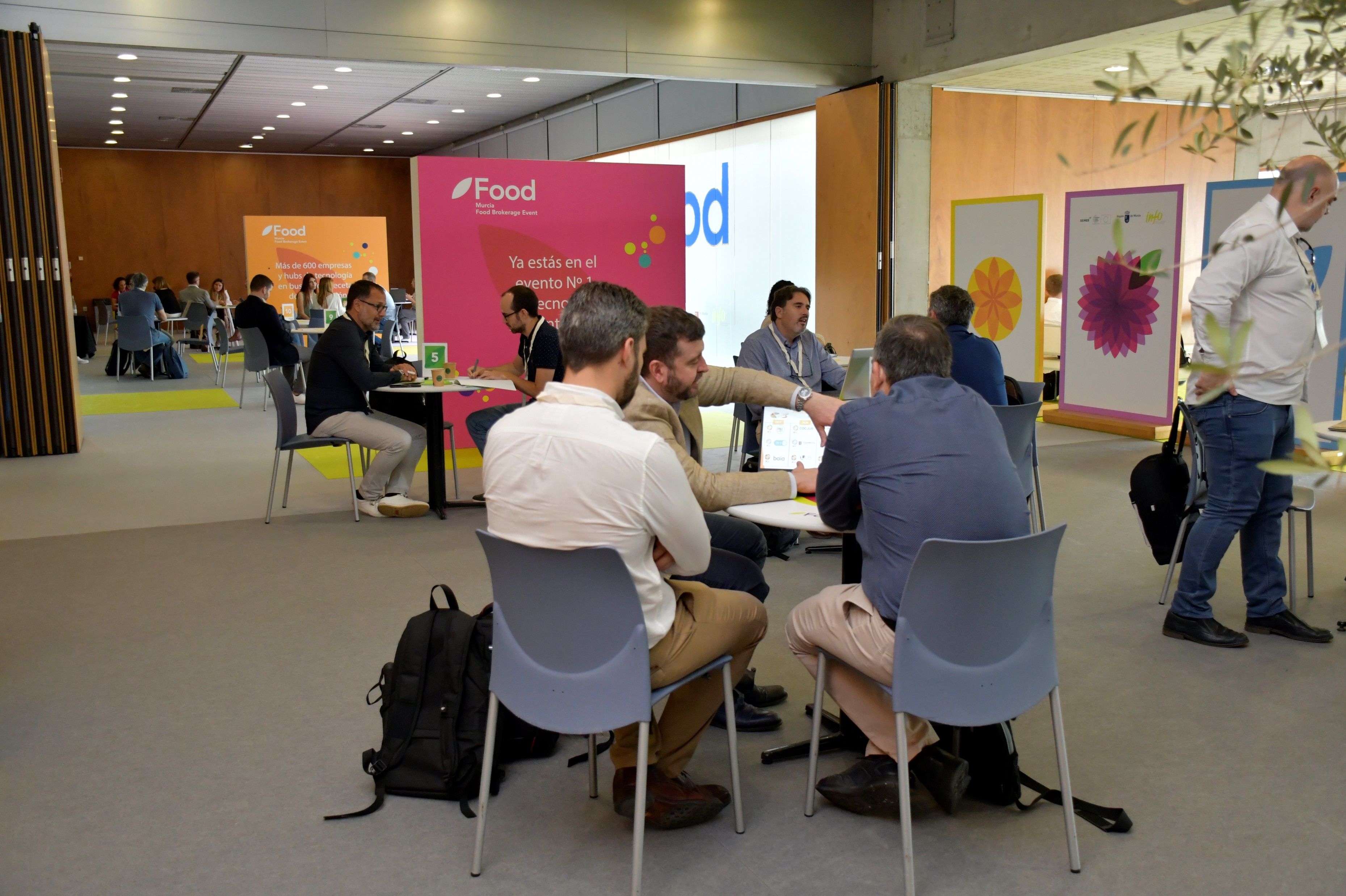 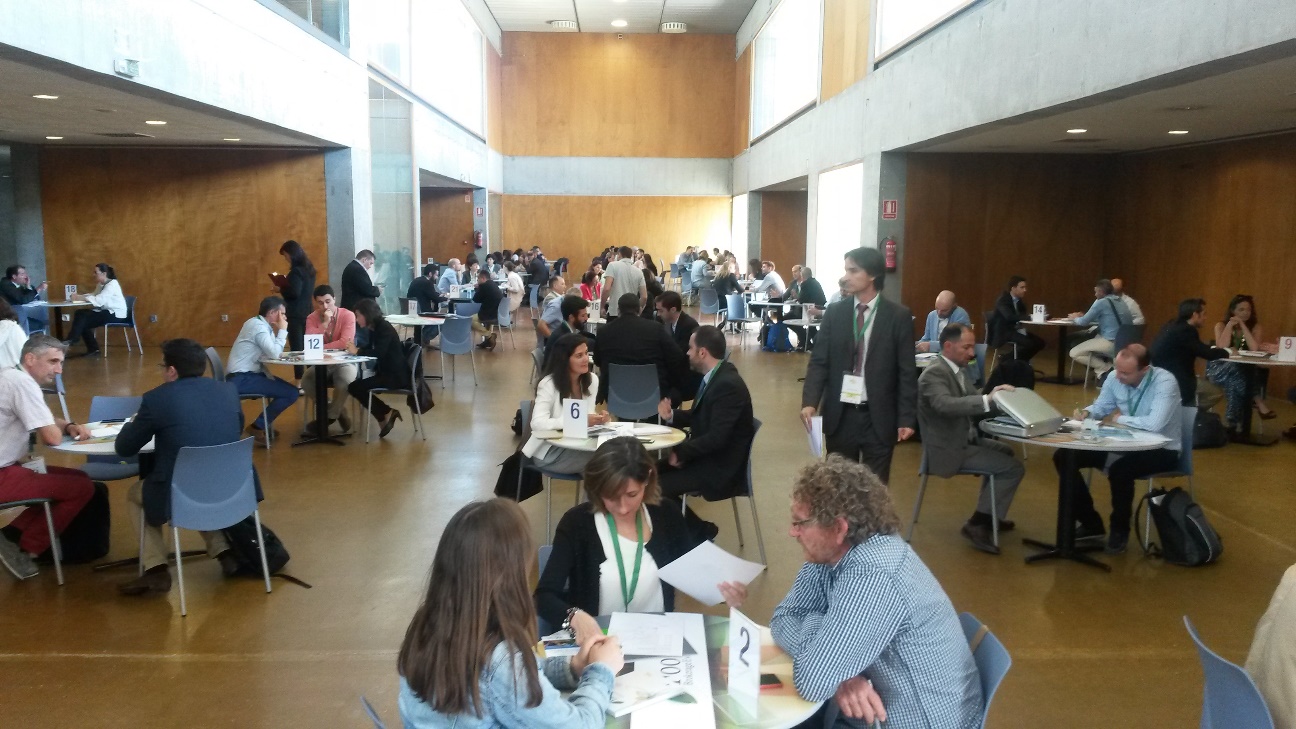 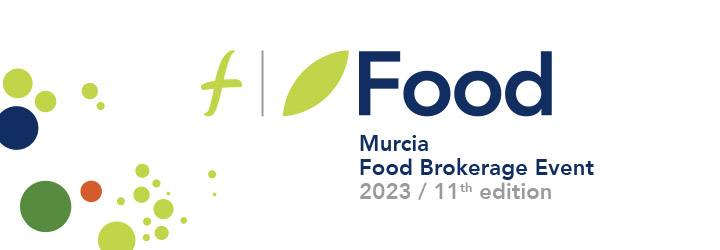 MURCIA FOOD BROKERAGE EVENT
Victoria Díaz Pacheco
Instituto de Fomento de la Región de Murcia
Victoria.diaz@info.carm.es
Tel. +34 968 35 78 49
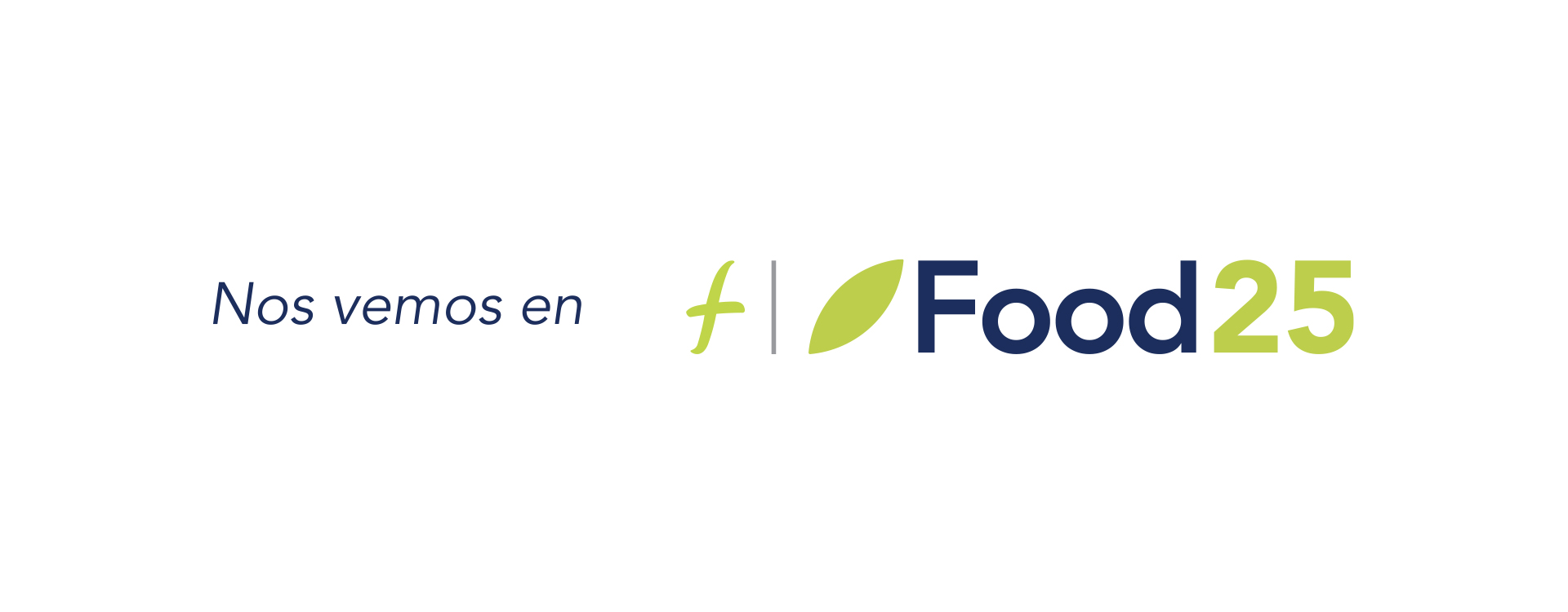